Welcome to theVirtual National Disaster & Emergency Management University (NDEMU)
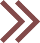 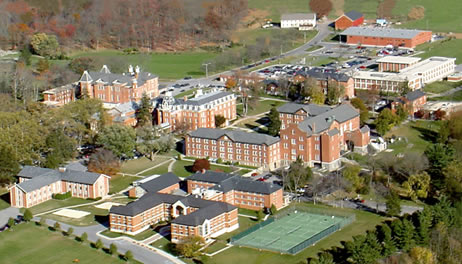 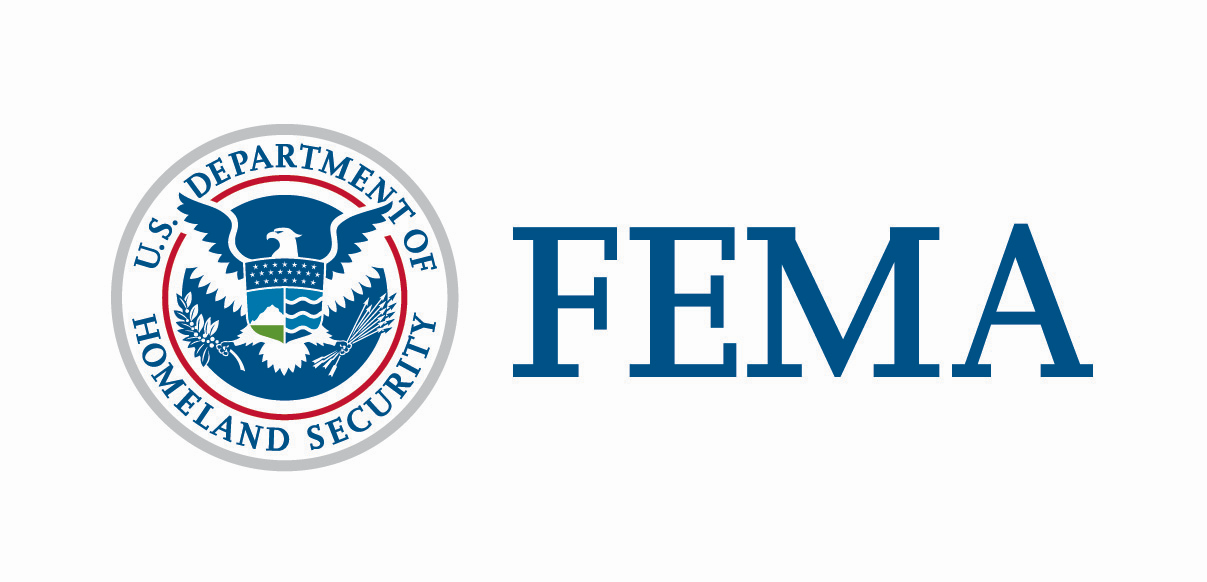 Course Administration
Virtual Classroom/Breakout Rooms
Attendance (if you get sick or need to leave for an emergency, contact the NDEMU Course Manager, the Instructor, or the Course Facilitator)
Course Materials/Handouts
Breaks/Lunch
Useful Information
Feel free to use the chat box for discussion questions and comments.
Raise your hand if you want to come up on audio.
Use the “step away” function if you need to drop out for a moment.
If you accept another call, please do not use the hold feature (hold music will be transmitted to all participants).
NDEMU Course Evaluations
There are several levels of evaluation for NDEMU courses. Information gathered from the evaluations identifies areas for improvement (i.e., course materials, instructors, processes). 
The Scantron evaluation form should be completed daily.
Rate both content and quality of instruction in Block 18  (1 lowest – 5 highest) and overall course in Block 19.
Provide comments under the Remarks Section.
Return completed Scantron as directed by Course Manager.
Follow-up evaluation survey will be e-mailed to students 90 days after course completion. Survey will be sent to the e-mail address on the class roster.
Complete the questionnaire and return it ASAP.
[Speaker Notes: Electronic evaluation sheets should be provided at the start of training with a brief description of how to complete them.]
NDEMU Course Evaluation Form: Block #3 – Work Location
Alabama – 02
Alaska – 01
American Samoa – 04
Arizona – 05
Arkansas – 03
California – 06
Canal Zone – 09
Colorado – 07
Connecticut – 08
Delaware – 11
District of Columbia – 10
Florida – 12
Georgia – 13
Guam – 14
Hawaii – 15
Idaho – 17
Illinois – 18
Indiana – 19
Iowa – 16
Kansas – 20
Kentucky – 21
Louisiana – 22
Maine – 25
Maryland – 24
Massachusetts – 23
Michigan – 26
Minnesota – 27
Mississippi – 29
Missouri – 28
Montana – 30
Nebraska – 33
Nevada – 37
New Hampshire – 34
New Jersey – 35
New Mexico – 36
New York – 38
North Carolina – 31
North Dakota – 32
Ohio – 39
Oklahoma – 40
Oregon – 41
Other – 58
Pennsylvania – 42
Puerto Rico – 43
Rhode Island – 44
South Carolina – 45
South Dakota – 46
Tennessee – 47
Texas – 49
U.S. Trust Territories – 48
Utah – 50
Vermont – 53
Virgin Islands – 52
Virginia – 51
Washington – 54
West Virginia – 56
Wisconsin – 55
Wyoming – 57
[Speaker Notes: This slide addresses Block 3 of the evaluation sheet.  Have all students annotate the appropriate 2-digit number for their work location.]
Reporting Harassment
NDEMU provides a learning environment which is free from disruptions, misconduct, and discrimination on any basis.
Harassment generally consists of unwelcome and persistent conduct.
NDEMU has a zero-tolerance policy prohibiting all forms of harassment, including sexual harassment.
IF YOU EXPERIENCE OR OBSERVE ANY FORM OF HARASSMENT WHILE ATTENDING AN NDEMU COURSE, PLEASE REPORT THE ISSUE TO ANY OF THE FOLLOWING:

FEMA Anti-Harassment Unit: fema.harassment@fema.dhs.gov
Office of Equal Rights
DHS Inspector General
NDEMU Social Media
Follow us on:
Facebook:
Facebook.com/National Disaster & Emergency Management University
X:
@FEMA_NDEMU
X.com/FEMA_NDEMU
Linkedin
FEMA Training
Want more information on NDEMU?
NDEMU encourages you to sign up for its e-mail subscription service, which allows you to subscribe to topics of interest and receive e‑mails containing information pertinent to your profession.
Want to apply for more NDEMU courses? Instructions are included for applying for each type of NDEMU course.
Interested in becoming a contract instructor for NDEMU courses?
Information on How to Become a Contract Instructor can be found at  http://www.training.fema.gov/instructors/apply.aspx.

Questions can also be sent to FEMA-NDEMU-InstructorApplication@fema.dhs.gov.
Don’t wind up on YouTube—Virtual Fail
Students will be expected to be on camera for portions of the delivery. Here are several important considerations:
Always assume that the camera and microphone are on.
Inform other members of your household that the camera and microphone may be live during the delivery.
Check your background to make sure there is nothing you don’t want broadcast. (Note: Some platforms offer an option to blur the background in settings.)
Dress appropriately, like you are in a classroom delivery.
You will be invited to a technical walk-through prior to the start of the course.
[Speaker Notes: Optional slide for use when students will be on camera.]
Adobe Connect Interface Orientation
Pods
Attendee List
Parking Lot (Note)
Share
Chat
File Download
Interaction
Speaker and Microphone controls
Raise Hand
Agree/Disagree
Step Away
Speak Louder/Softer
Slow Down
Laughter/Applause
Clear Status
[Speaker Notes: Optional slide for use with Adobe Connect sessions.]
Audio Information
Main audio number with pin:
Audio web link:
Back-up audio (only use if directed by the instructor in the chat) with pin:
VOIP:
[Speaker Notes: Optional slide. Information will be provided as necessary.]
International Association for Continuing Education and Training (IACET)
NDEMU is an accredited provider through the International Association for Continuing Education and Training (IACET), which allows our organization to issue CEUs. We comply with the ANSI-IACET 1-2018 Standard, which is recognized internationally as a standard of excellence in instructional practices.
[Speaker Notes: Course managers must provide students the number of CEUs courses have been granted at the beginning of the course. IACET does not maintain NDEMU’s CEU listing. This list is maintained by NDEMU (via the Master Course Database) and can be accessed by all course managers.]
American Council on Education (ACE)
The American Council on Education (ACE) is a college credit recommendation service NDEMU uses to bridge the gap between its professional training and college degree programs. ACE’s CREDIT© recommendation program evaluates NDEMU’s formal education courses and programs for college-level credit. Visit the ACE National Guide for a list of previously reviewed courses.